MÓJ WYMARZONY ZAWÓD
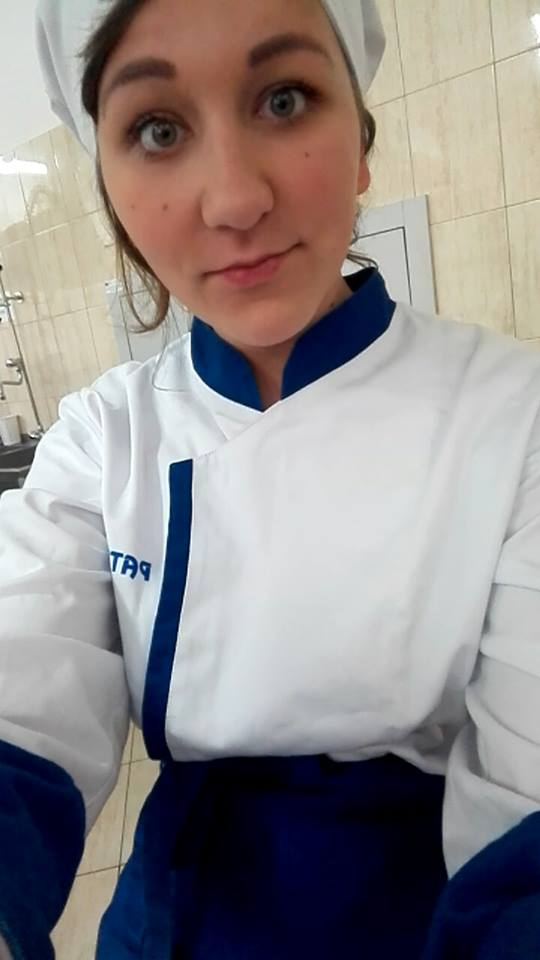 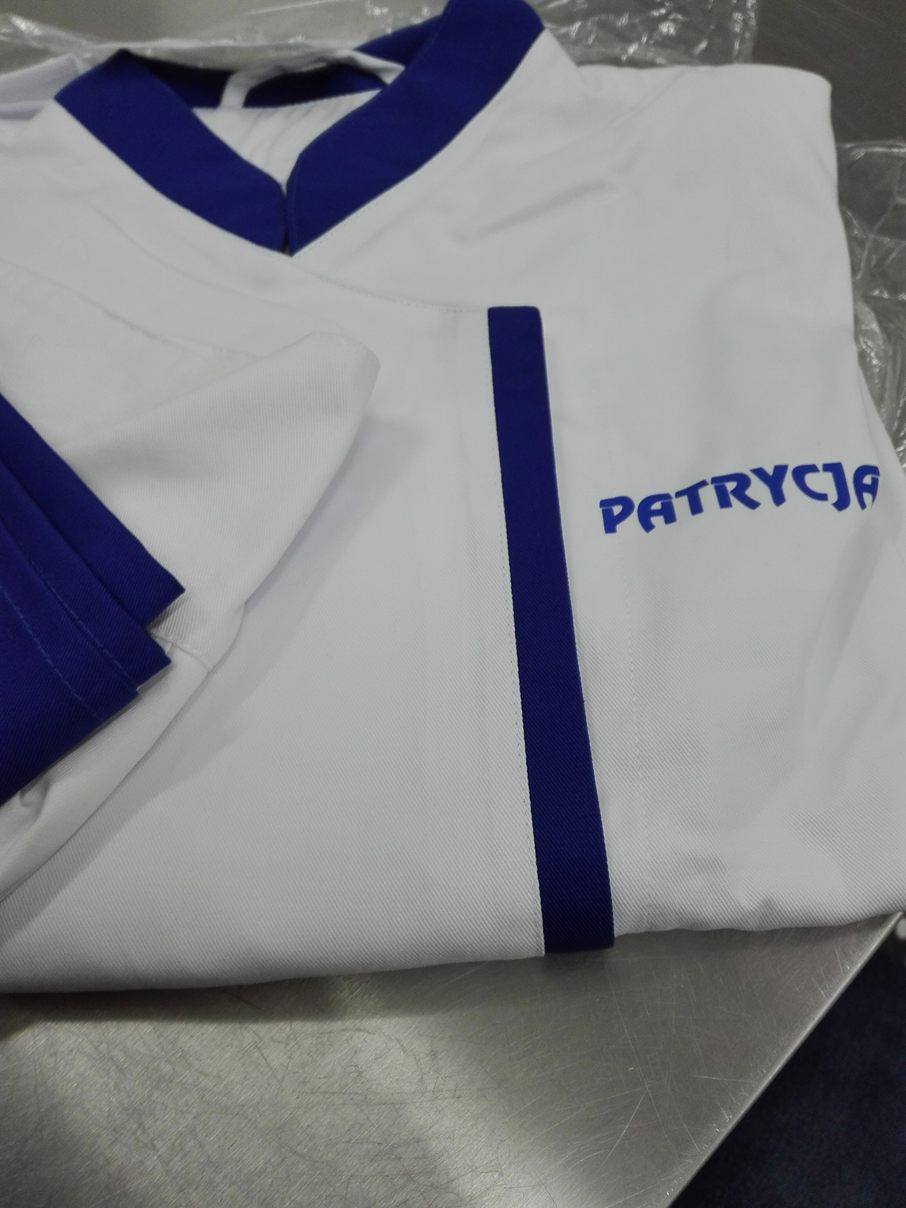 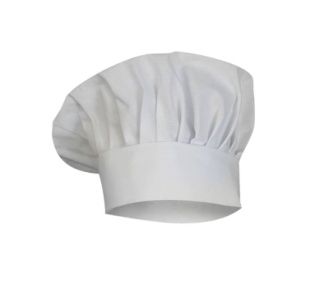 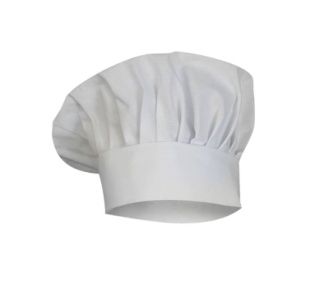 „Odkrycie nowej potrawy robi więcej dla ludzkiego szczęścia, 
niż odkrycie nowej gwiazdy"
Brillat-Savarin
Każdy z nas w dzieciństwie miał wiele marzeń. Ja odkąd pamiętam chciałam zostać księżniczką, sprzedawcą, nauczycielką…Jednak mój wymarzony zawód to kucharz. W 3 klasie gimnazjum dużo myślałam nad wyborem szkoły i wkońcu wybrałam szkołę imienia Bolesława Prusa w Pułtusku. Kierunek był od razu oczywisty„ Technik żywienia i usług gastronomicznych”.
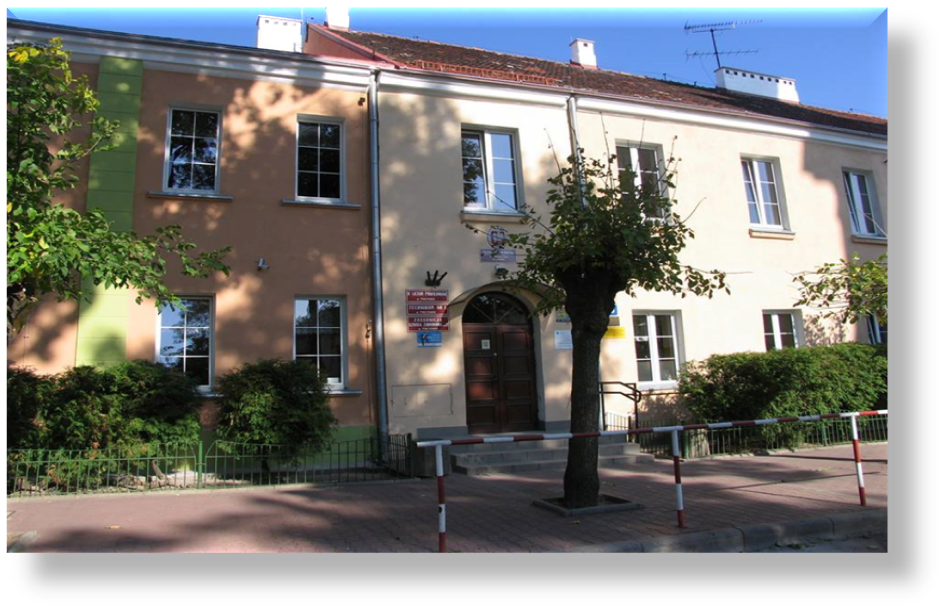 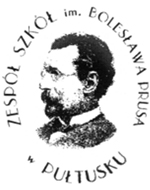 Szkoła ta okazała się najlepszym wyborem, jakiego  dokonałam do tej pory w życiu. Poznałam tu wspaniałych ludzi, prawdziwych przyjaciół. I już wiem, że te 4 lata będę wspominać do końca życia z uśmiechem na twarzy. 
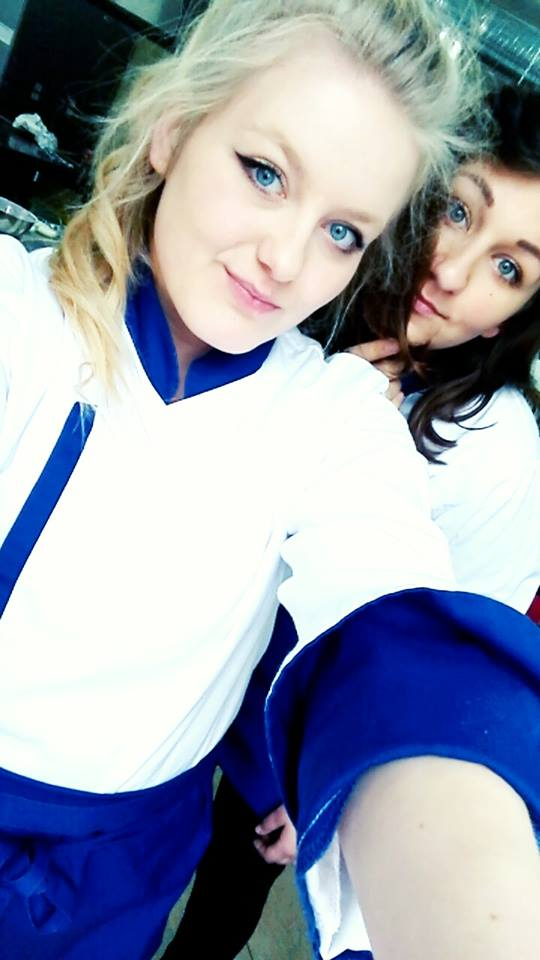 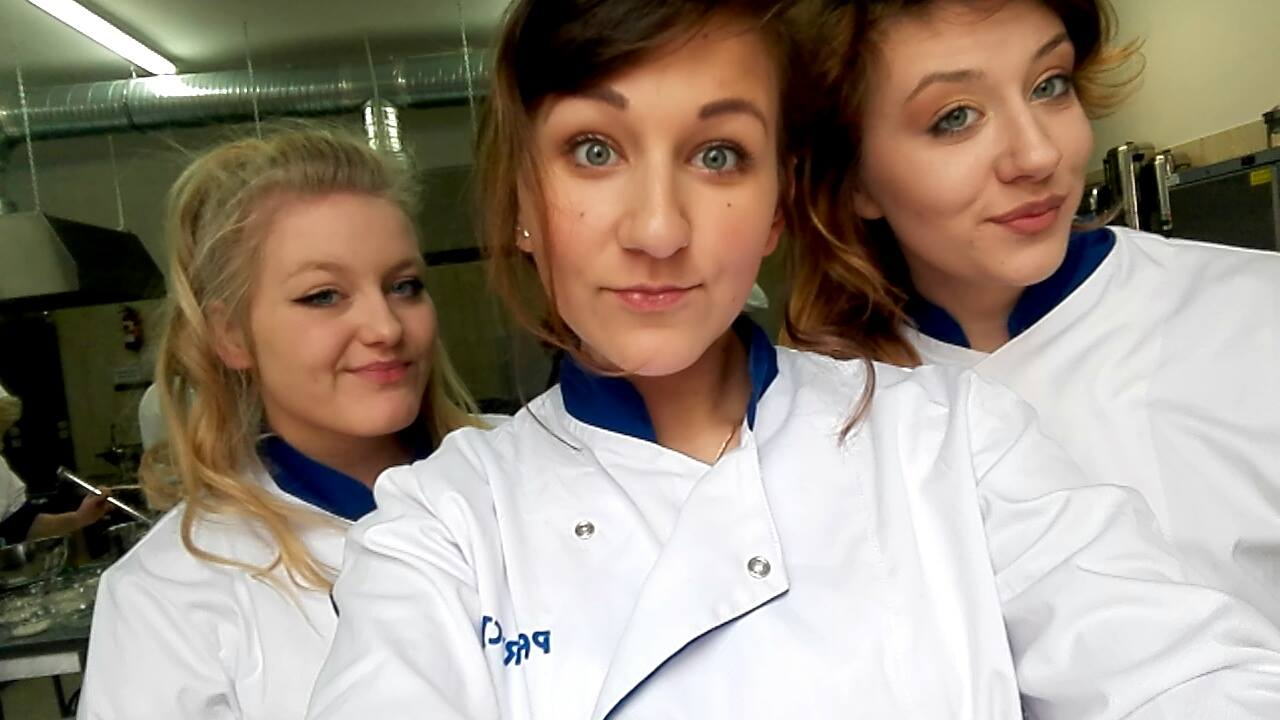 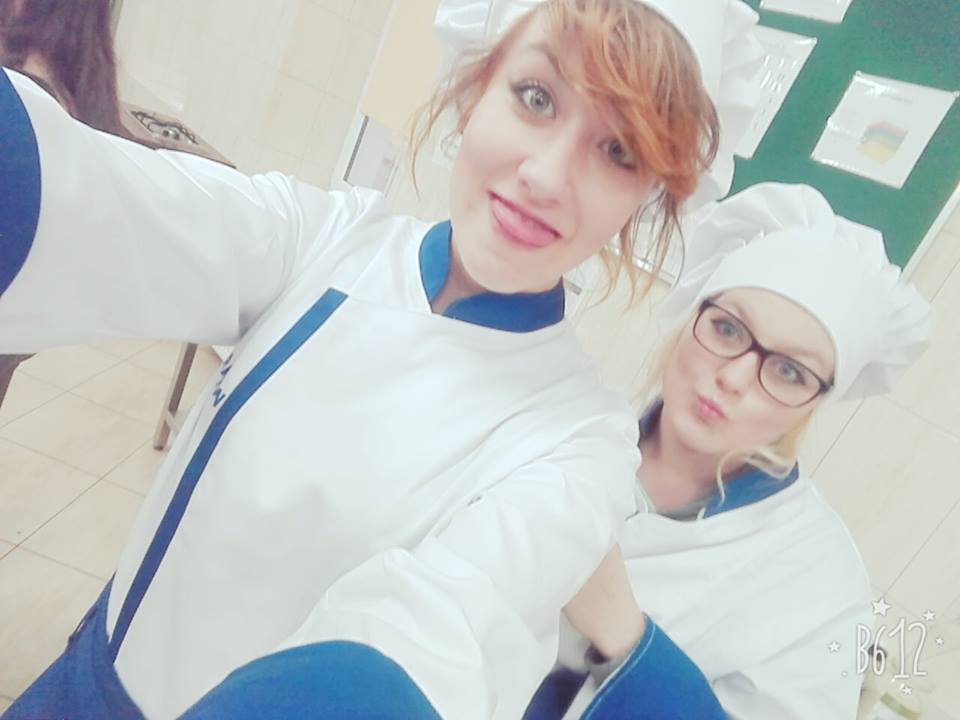 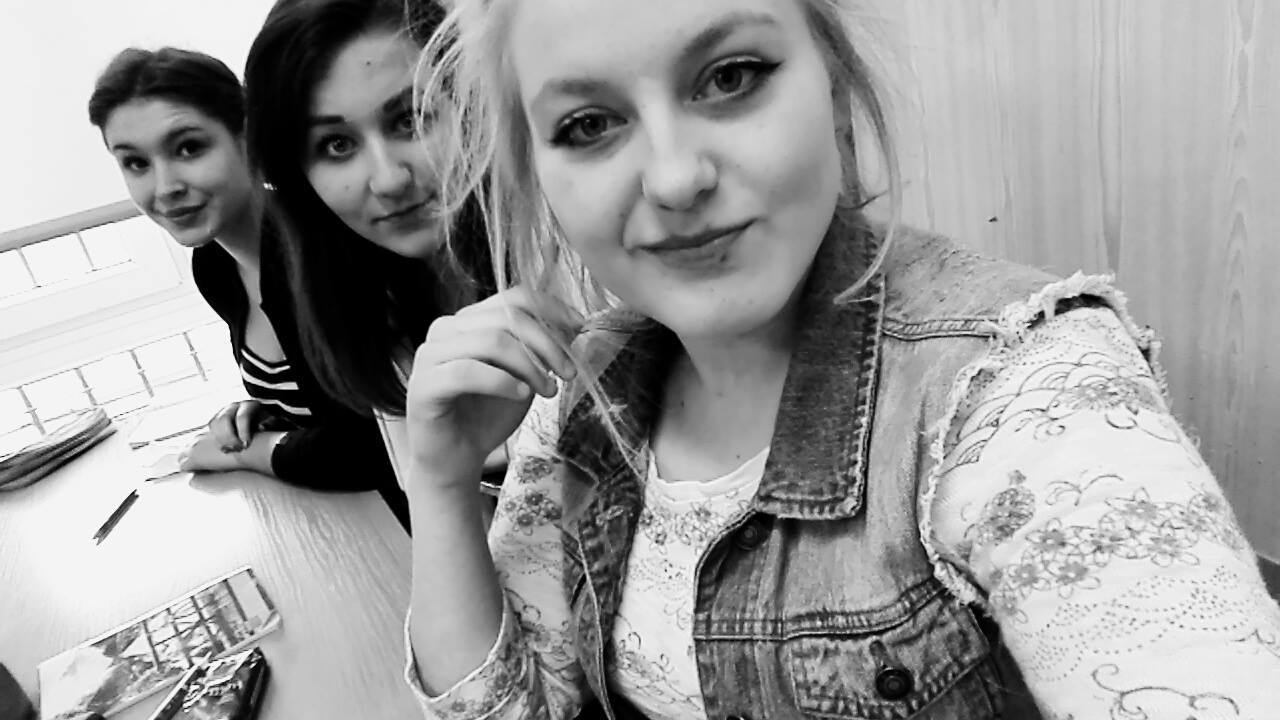 Do mojego wymarzonego zawodu przygotowuje się już od 1września 2016r. Moim ulubionym przedmiotem zawodowym są procesy technologiczne w gastronomii. Gotujemy tutaj same pyszności. 
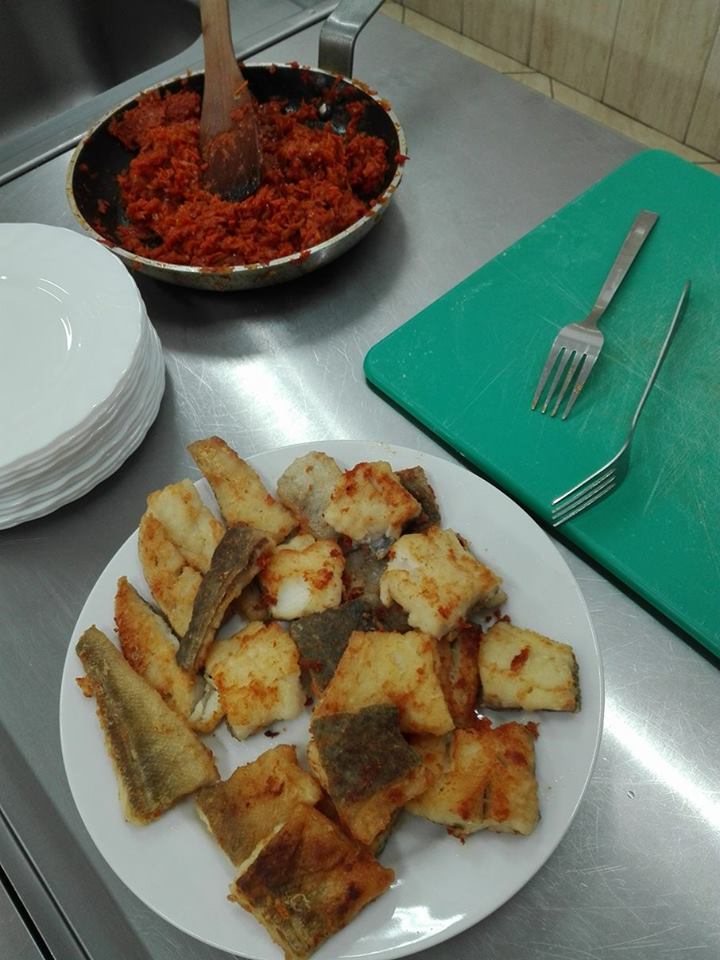 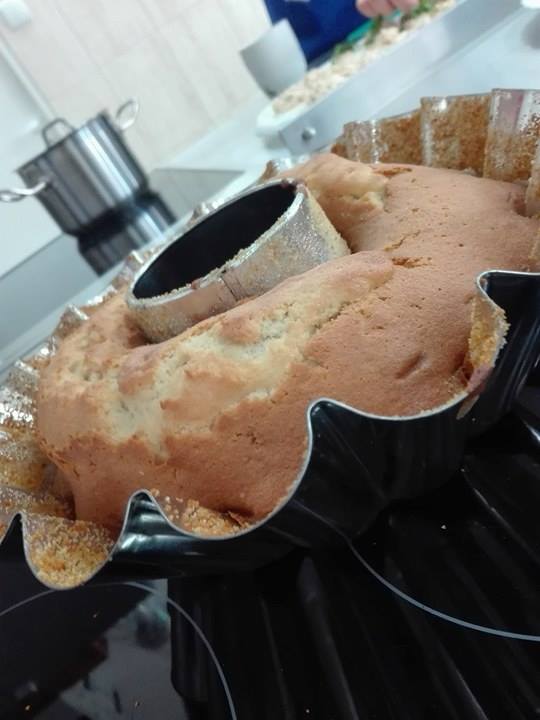 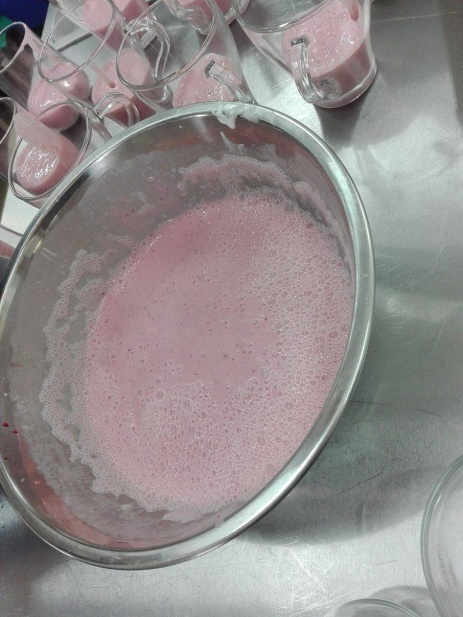 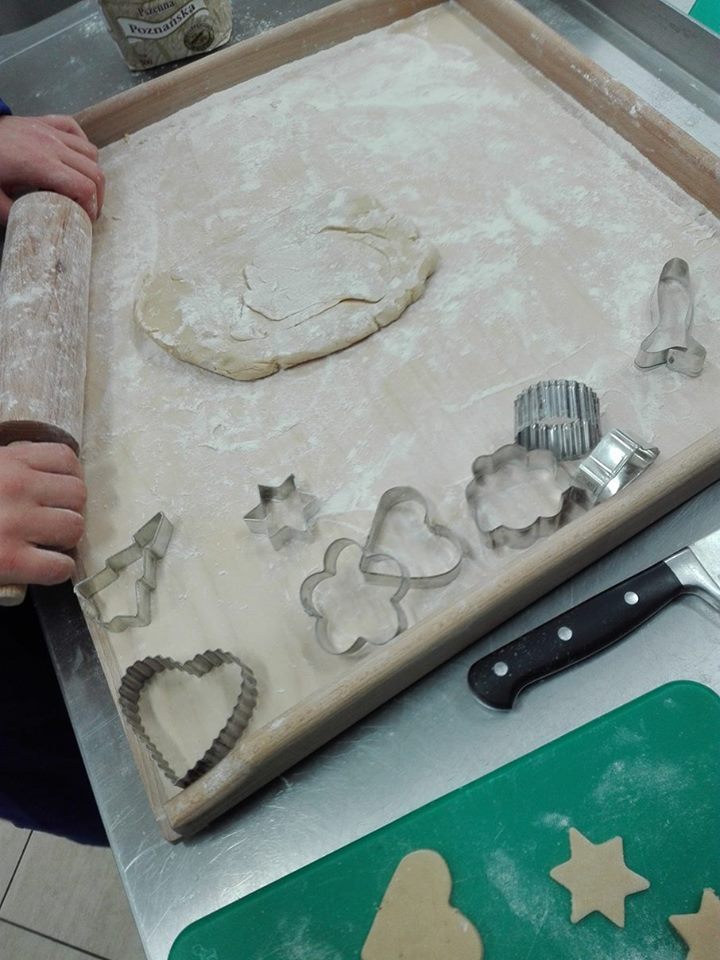 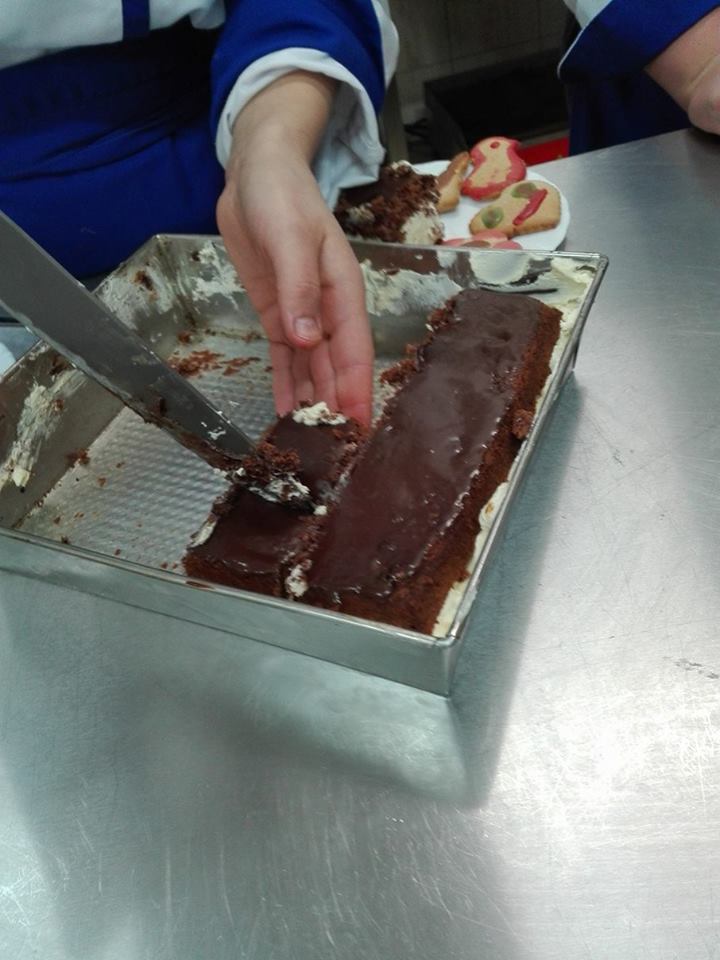 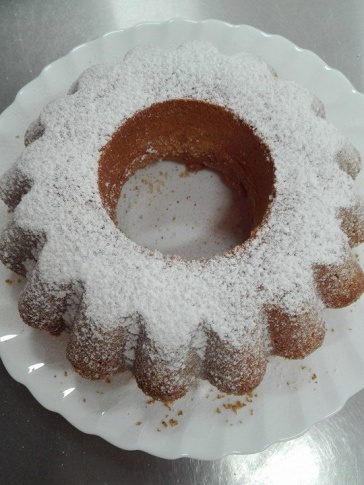 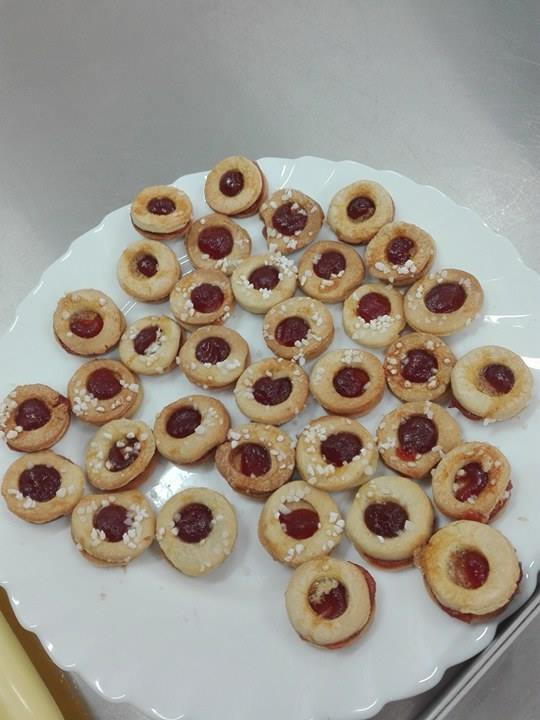 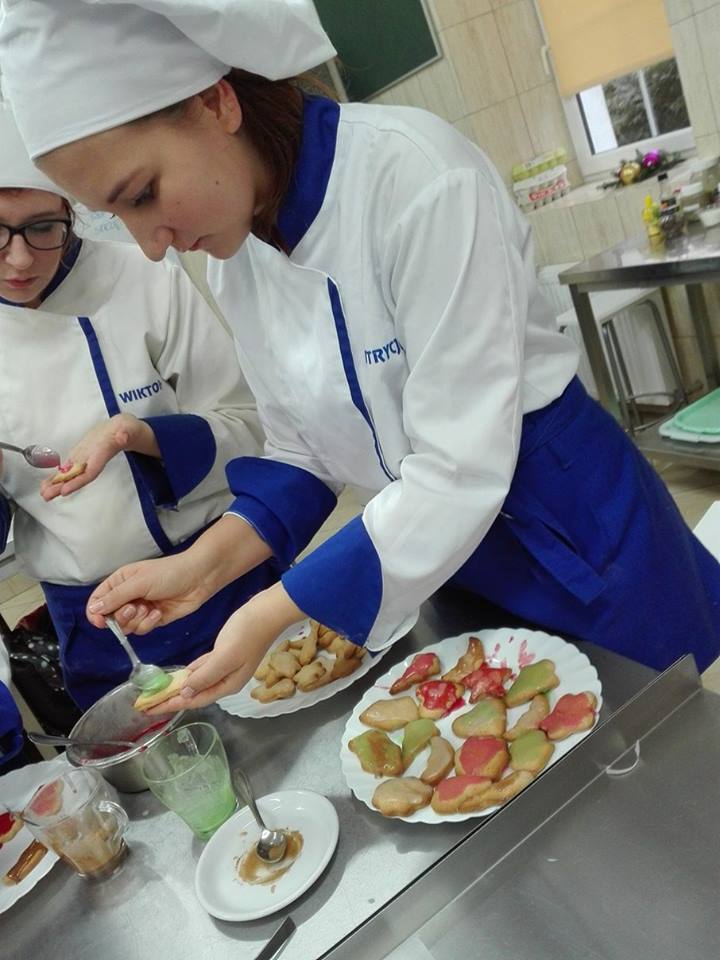 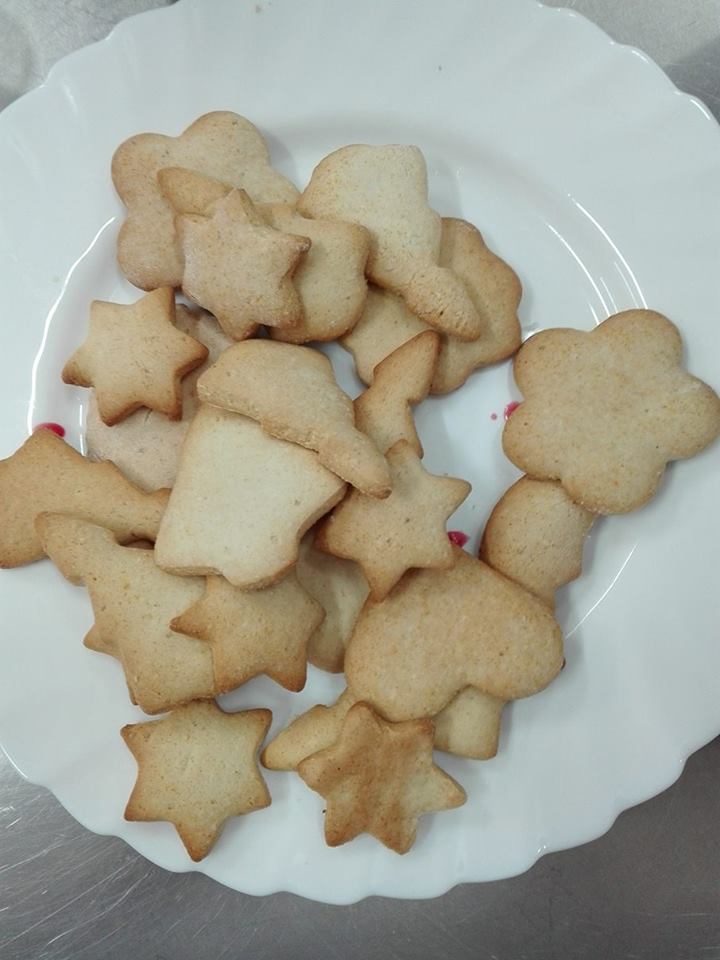 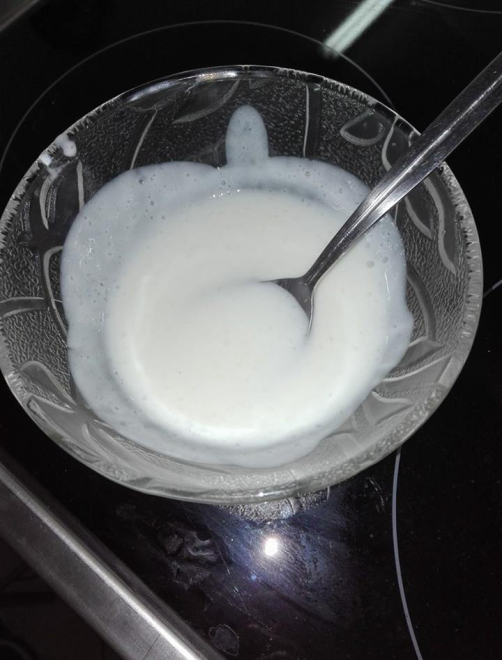 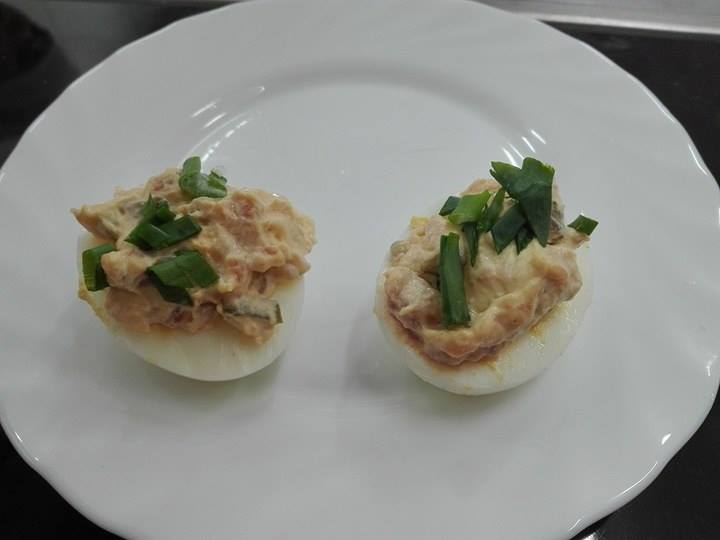 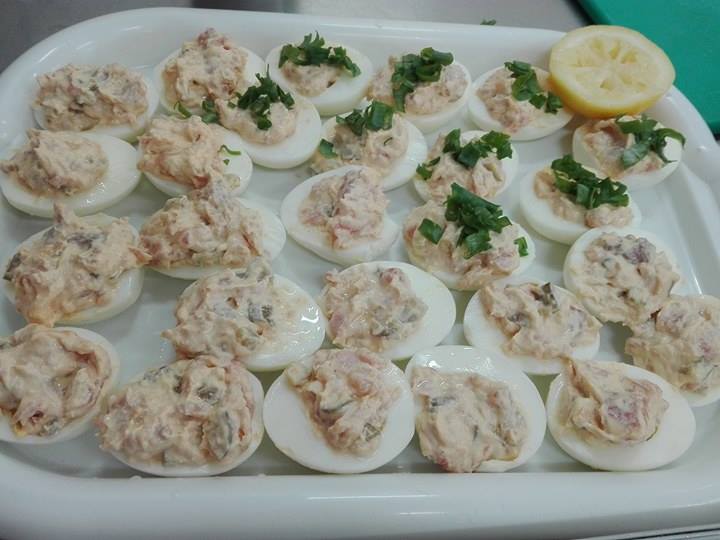 Zawód kucharz to nie tylko zawód moich marzeń, ale również zawód z przyszłością.
W dzisiejszych czasach praca kucharza nie polega już tylko na gotowaniu, ale na eksperymentowaniu, łączeniu ze sobą coraz to nowszych smaków i nadaniu nowego wymiaru klasycznym przepisom. Dzisiaj kucharz to kreator smaku, kreator restauracji, bo tam gdzie jest dobre jedzenie, są i goście. Kucharze biorą udział w konkursach, telewizyjnych show, piszą książki, prowadzą blogi,  stają się osobami medialnymi. Wychodzą poza cztery ściany kuchni, do ludzi. Kucharz to zawód dla ludzi z pasją i z sercem. Bo krótka jest droga od żołądka do serca.
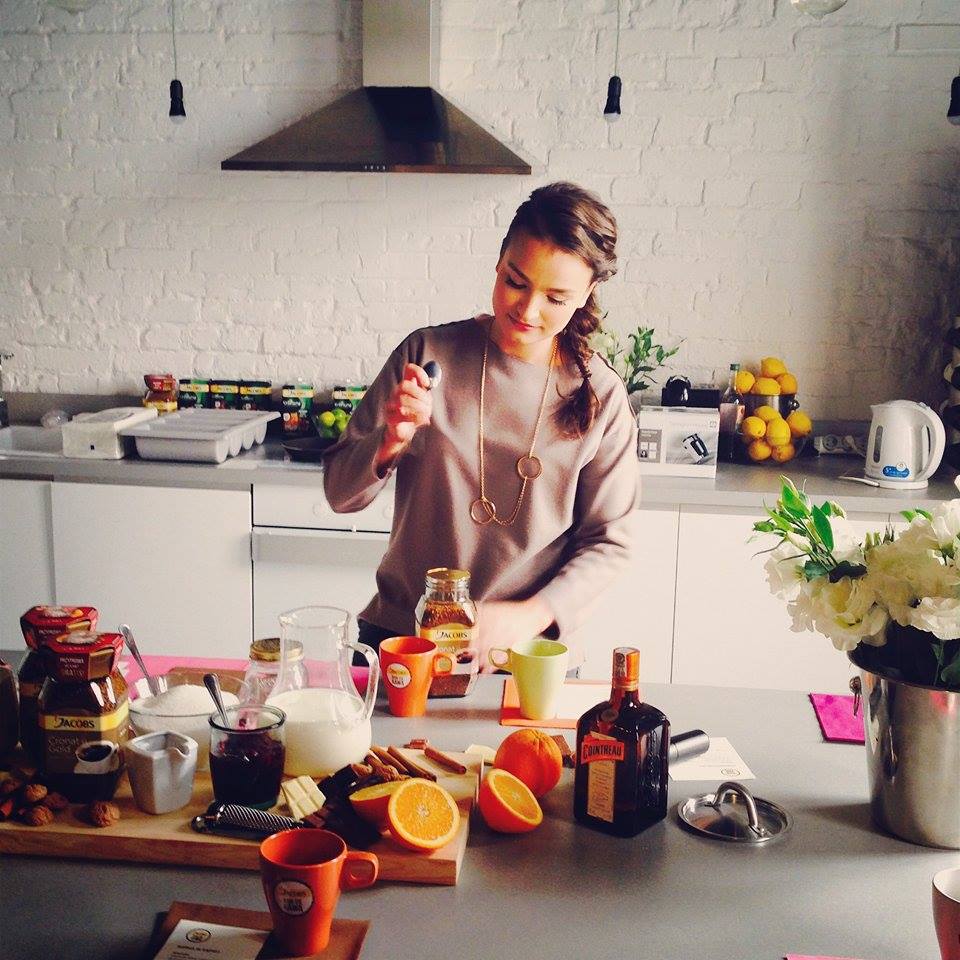 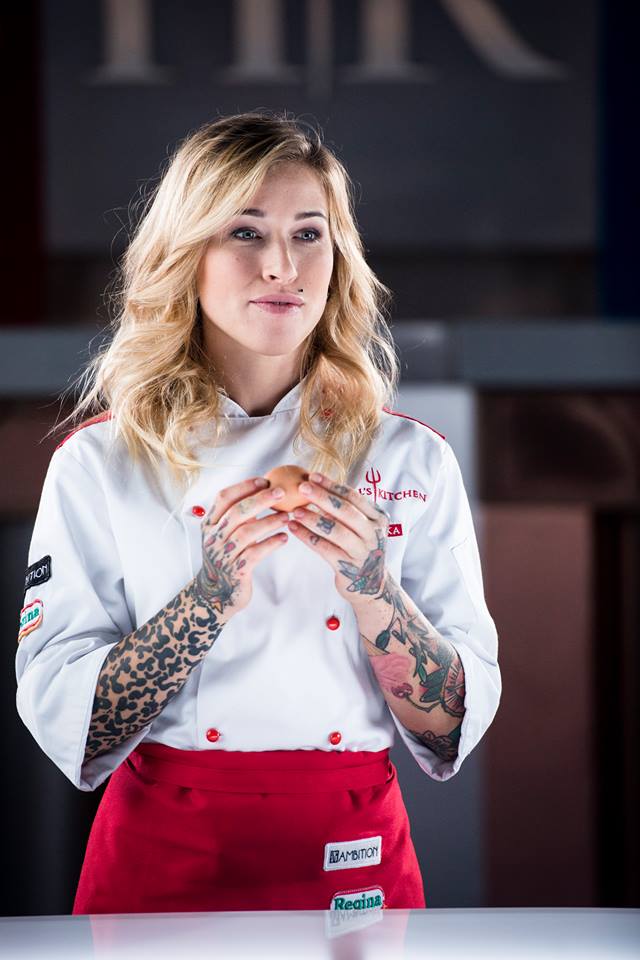 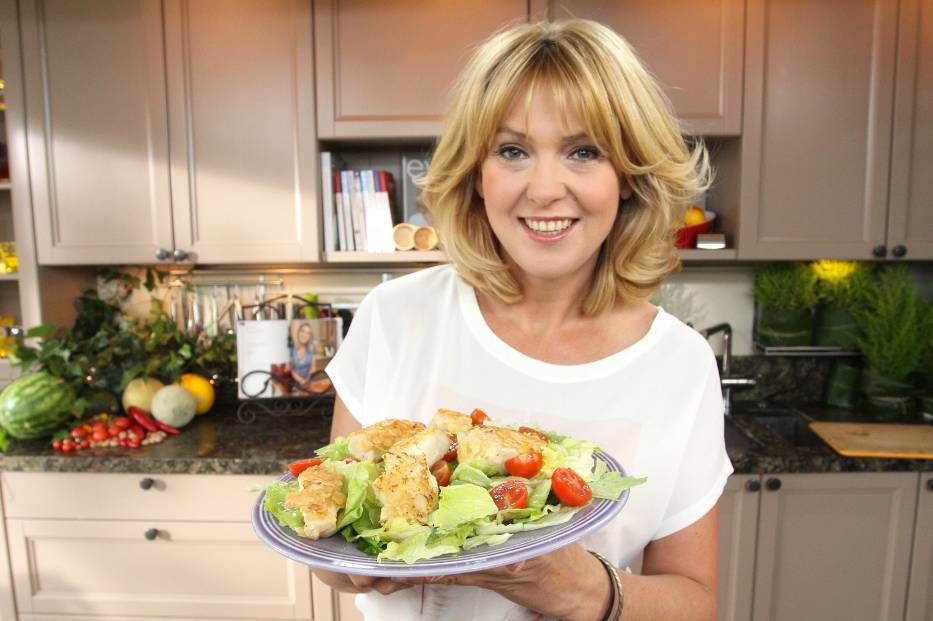 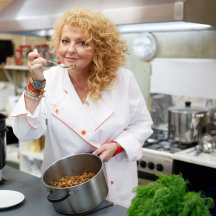 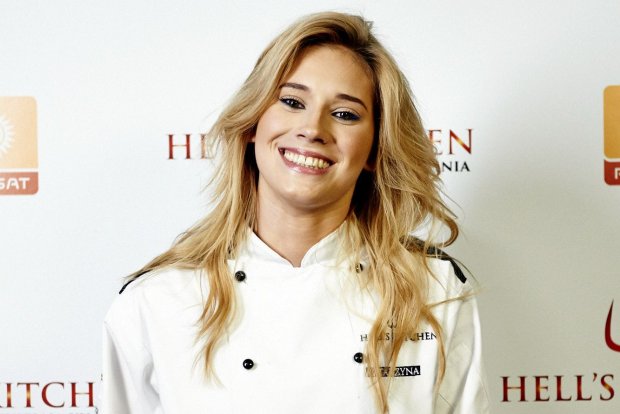 Tajniki zawodu kucharza zgłębiam, również podczas licznych wycieczek przedmiotowych i konkursów organizowanych przez nauczycieli przedmiotów zawodowych. Jestem dopiero w pierwszej klasie, a już miałam możliwość wziąć udział w wielu konkursach. Jeden z nich to „Czas na zdrowie”. Dzięki któremu odwiedziłam wiele wspaniałych miejsc m.in.:- Bioo szynkownie  Adama Kowalczyka w Golądkowie- Kuźnię Kurpiowską w Pniewie- Sklep „Zdrowe Naturalia” w Pułtusku-Gospodarstwo agroturystyczne „Chata za wsią” w Skaszewie - Siedlisko Leluja w Obryte- Ośrodek Szkoleniowo- Integracyjny Młyn GąsiorowoRazem z koleżankami i kolegami przyrządziliśmy pyszne smakołyki, które zjedliśmy z wielkim apetytem.
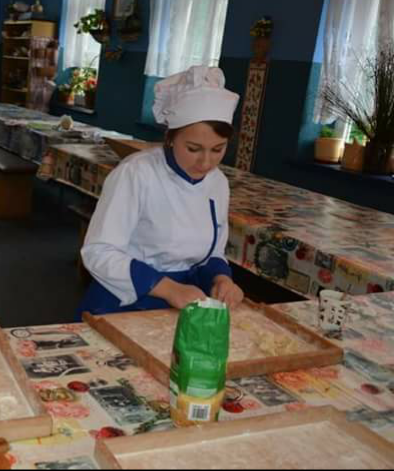 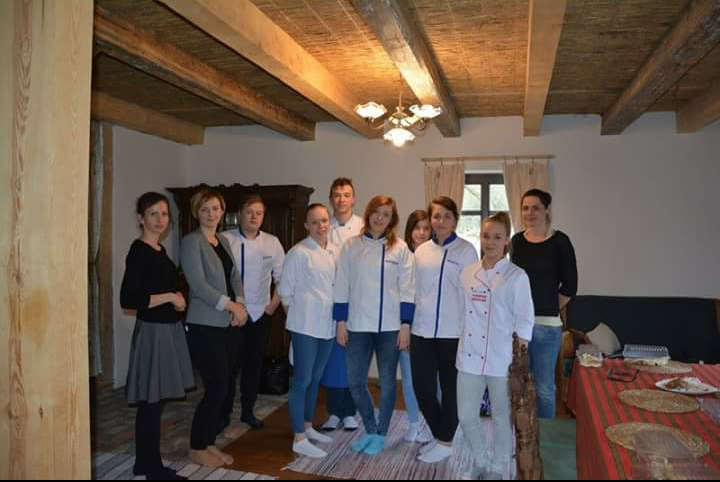 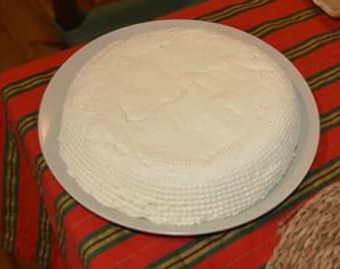 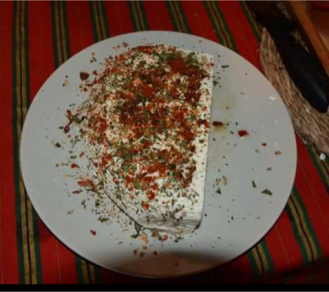 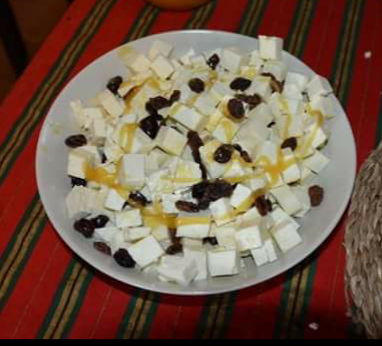 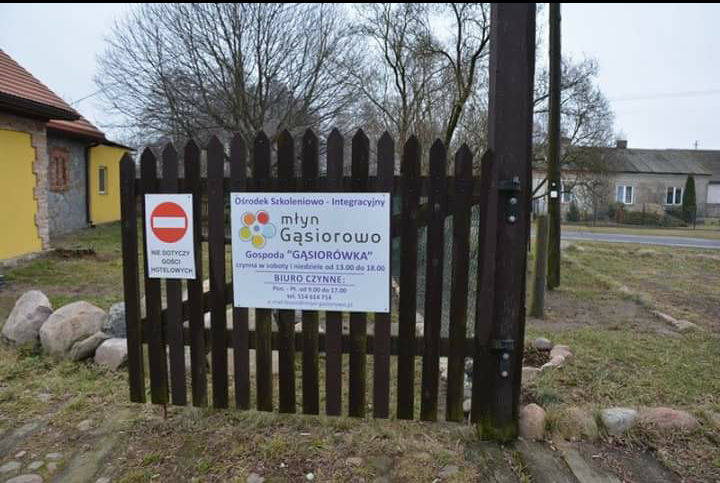 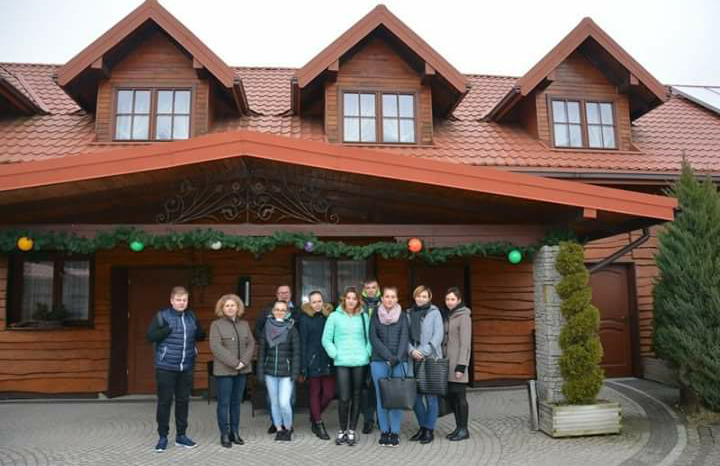 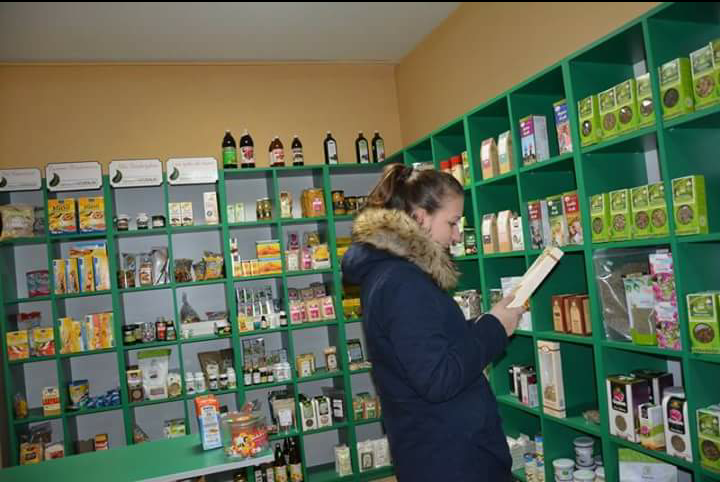 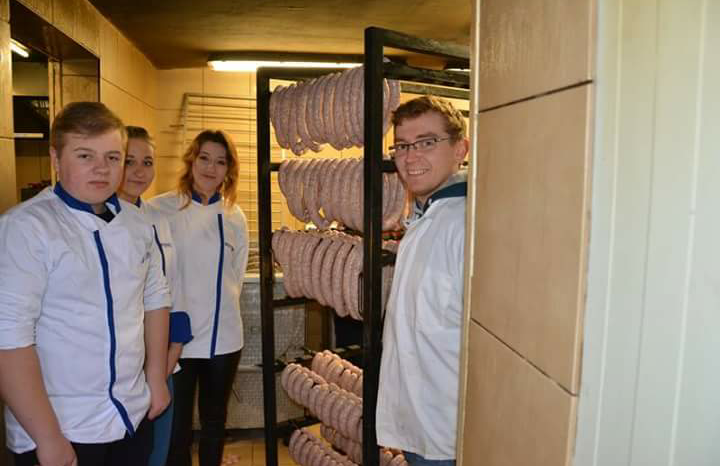 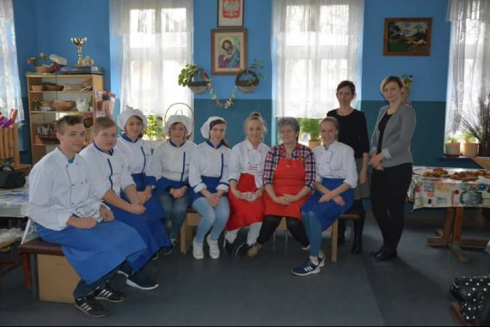 Kuźnia Kurpiowska w Pniewie, to właśnie tutaj robiliśmy sodziaki.
Dzięki temu, że szkolne pracownie do nauki zawodu są bardzo dobrze wyposażone mam możliwość uczyć się wymarzonego zawodu na nowoczesnym sprzęcie. I szczerze przyznaje, że gotuje mi się tutaj  naprawdę dobrze.
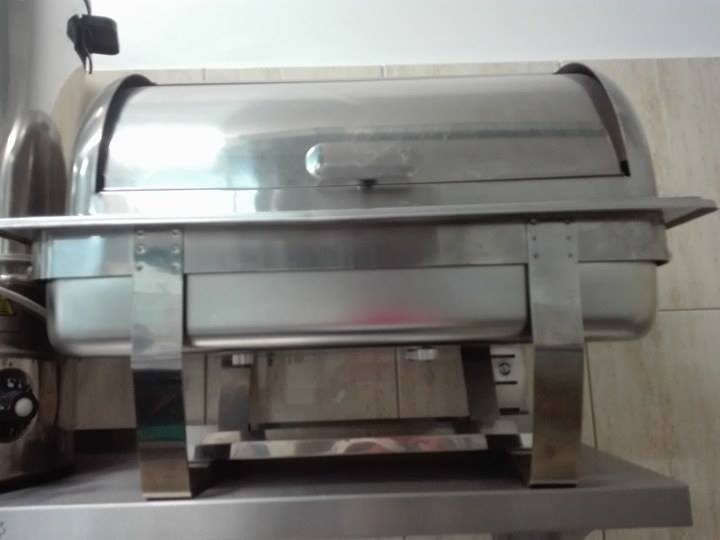 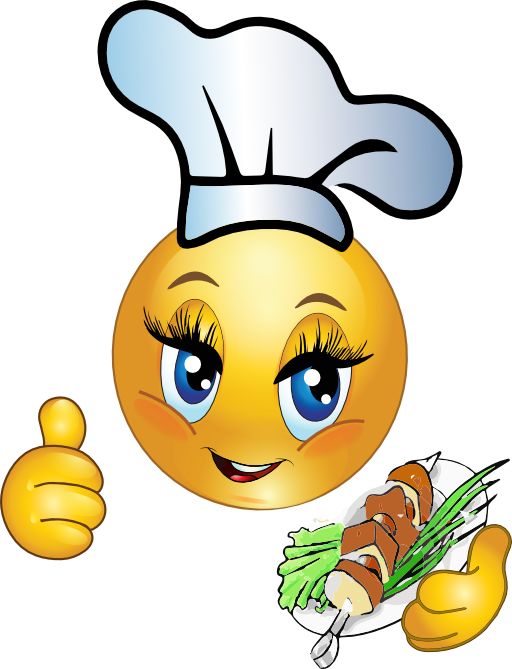 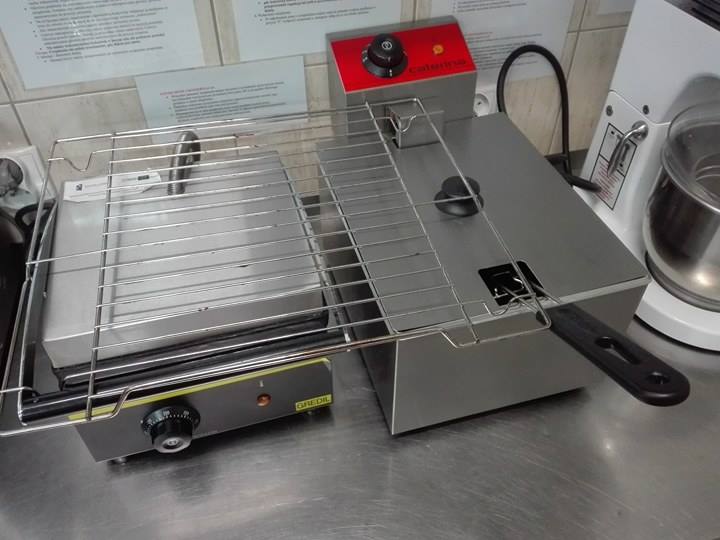 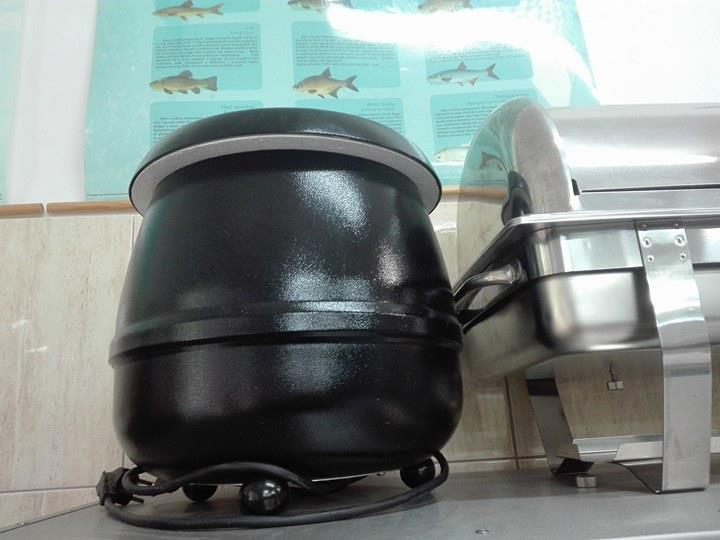 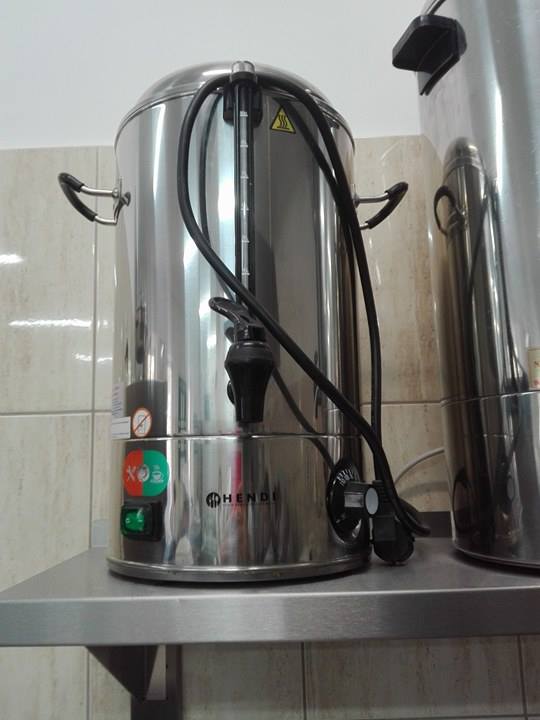 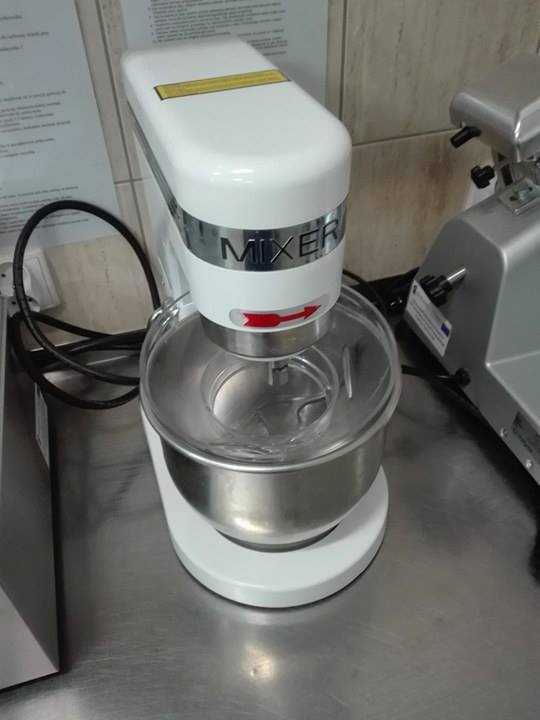 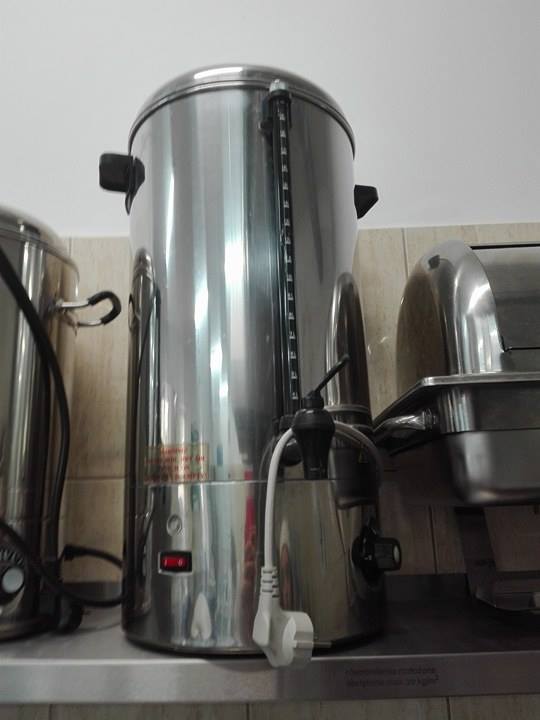 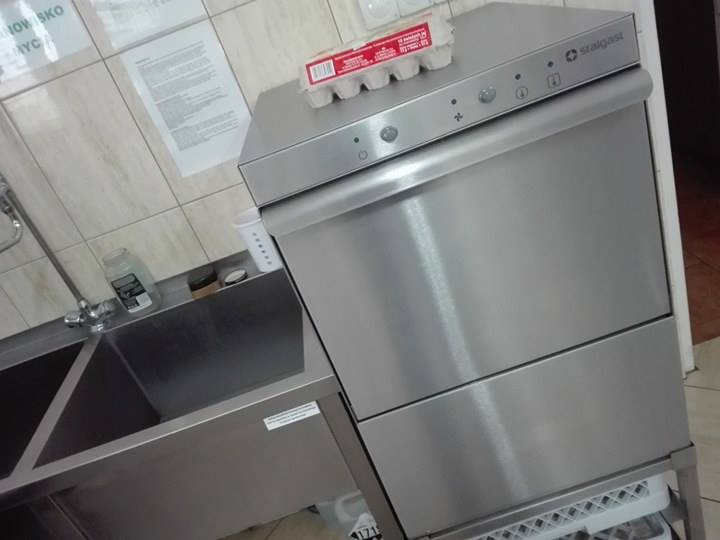 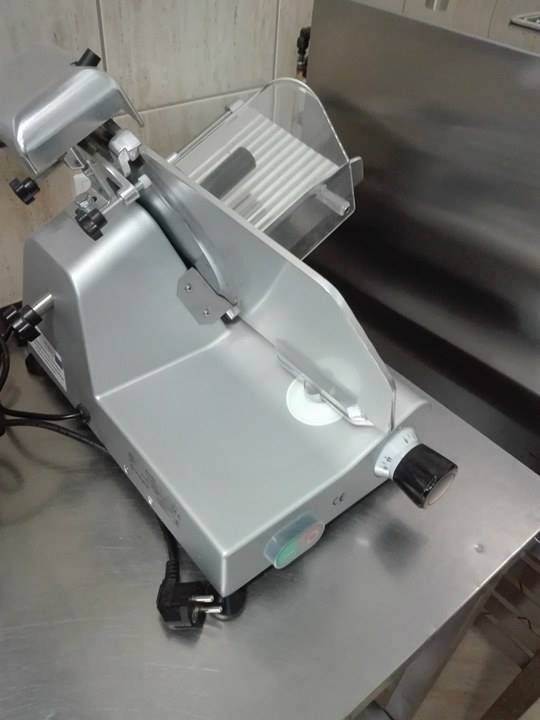 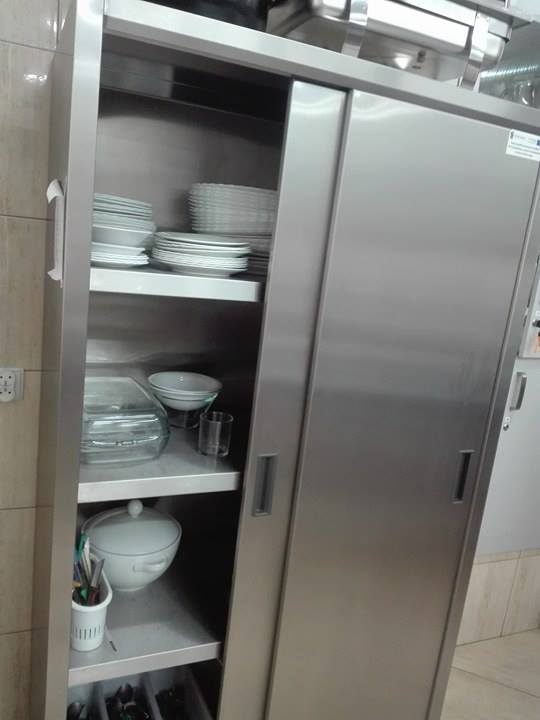 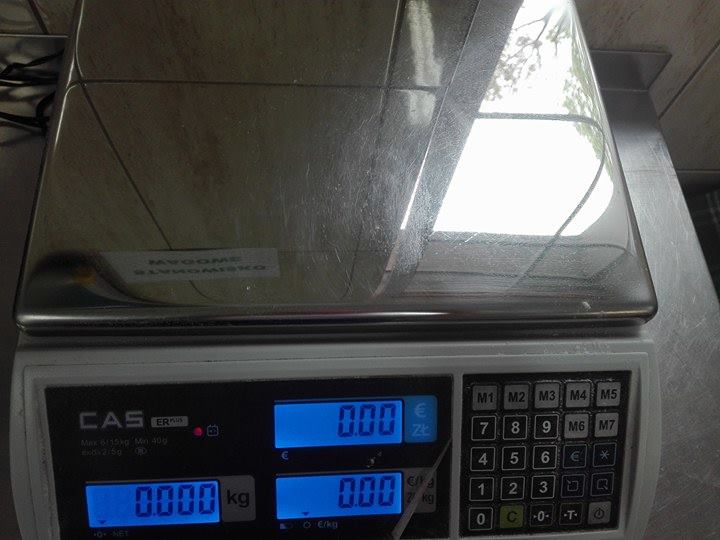 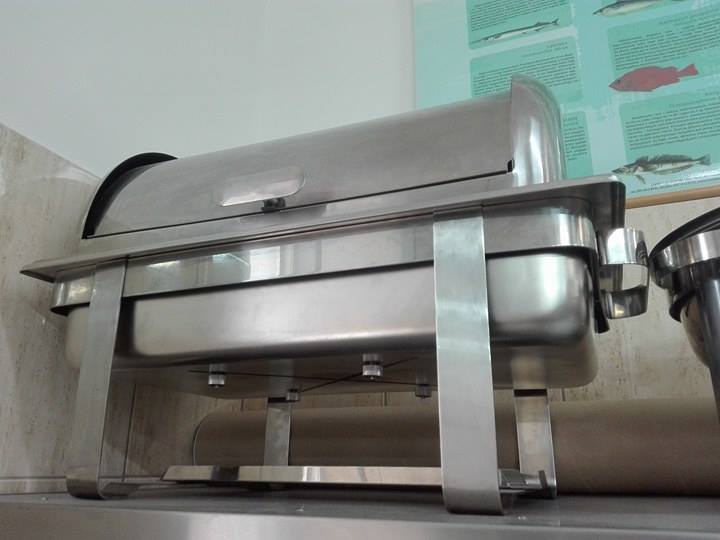 Moja szkoła organizuje staże i praktyki na miejscu, a także za granicą, dzięki projektom unijnym, na których można zapoznać znanych szefów kuchni, poznać organizacje pracy w najlepszych restauracjach i hotelach oraz poczuć się jak prawdziwy kucharz. Staż jest jeszcze przede mną, lecz już nie mogę się doczekać szansy poznania wybitnych szefów kuchni . Miesiąc praktyk, na których na 100% nauczę się wielu przydatnych rzeczy, które wykorzystam w przyszłości.
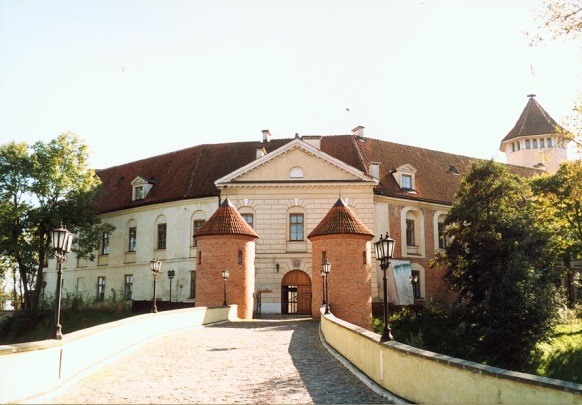 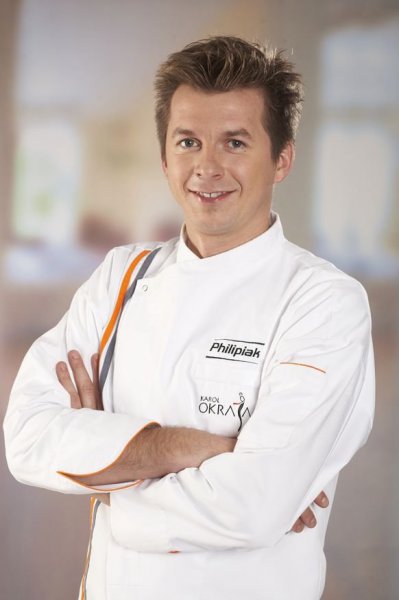 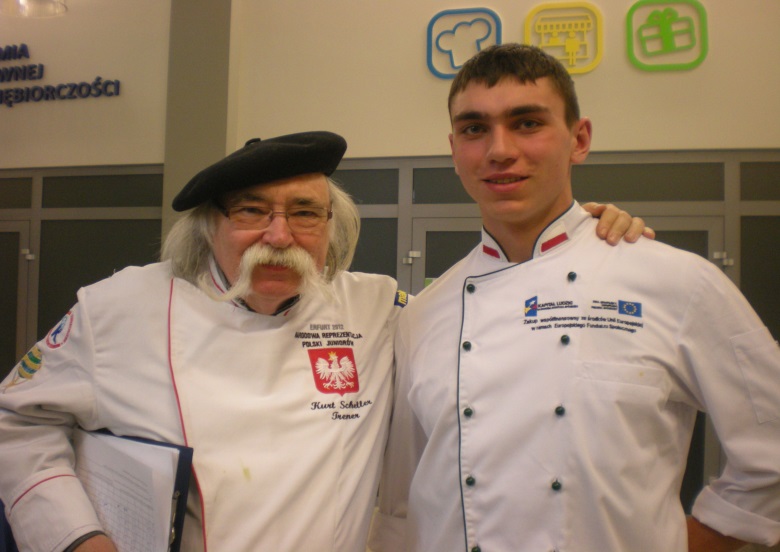 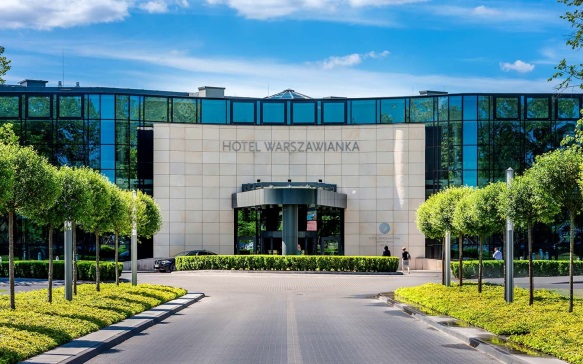 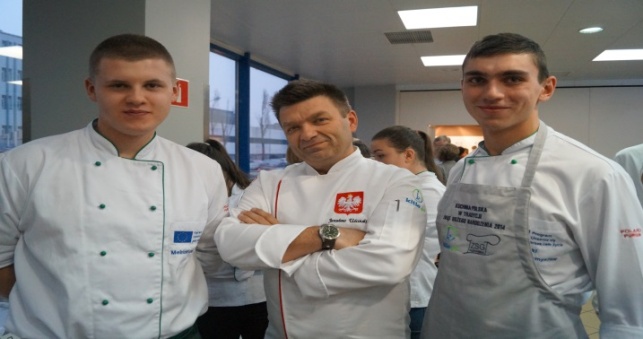 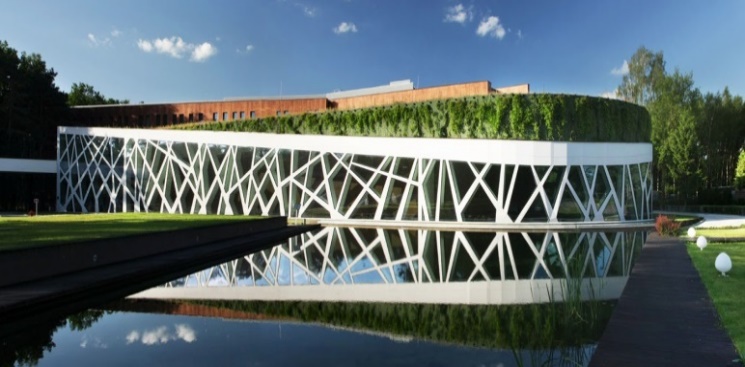 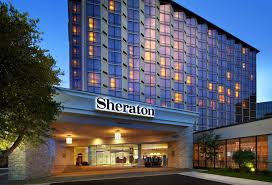 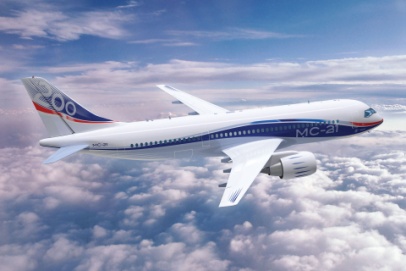 Gotowanie to coś co kocham robić w wolnym czasie. Kuchnia to miejsce, w którym mogłabym przebywać cały dzień.Razem z moją mamą w domu przyrządzamy różne smakołyki. Pieczemy ciasta, lepimy pierogi… Często zdarza się, że sama coś gotuje, gdyż w kuchni czuję się jak ryba w wodzie.A to kilka naszych potraw.
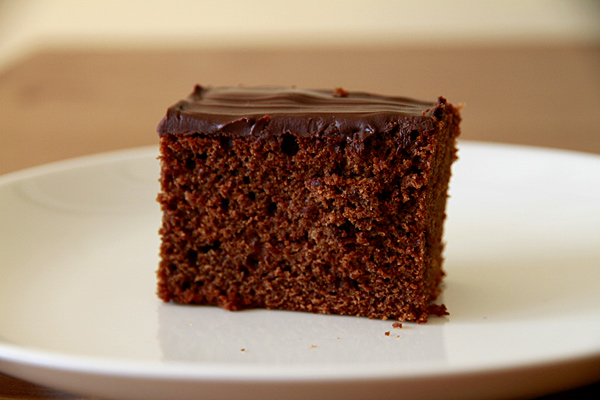 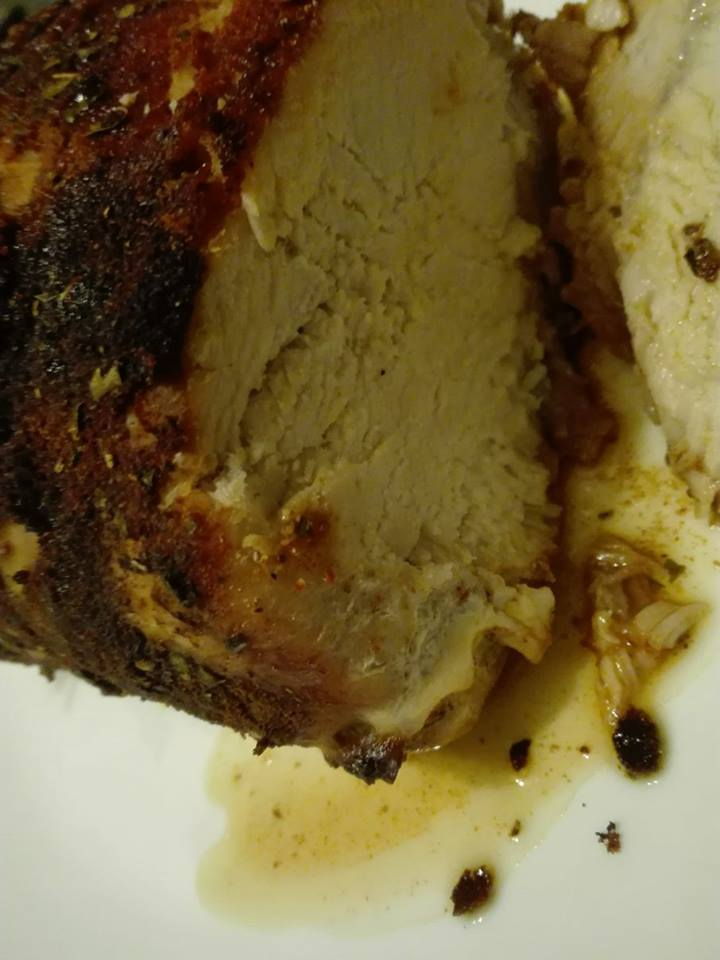 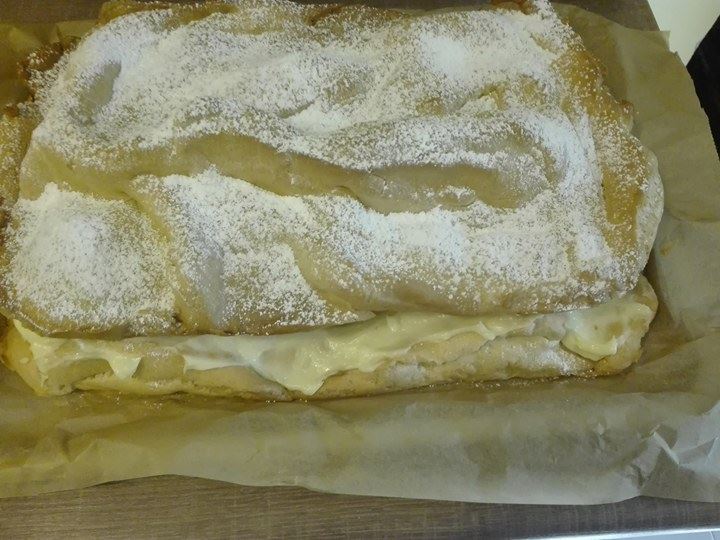 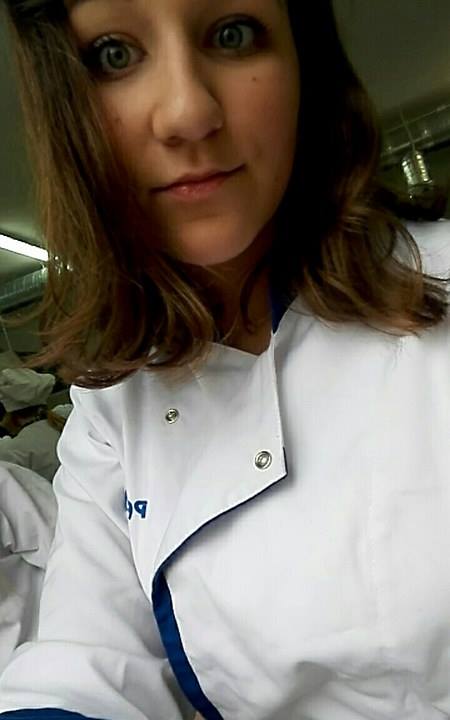 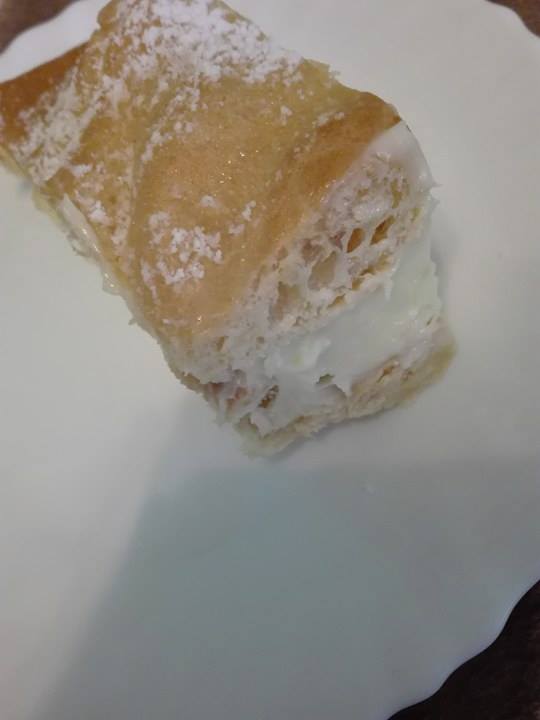 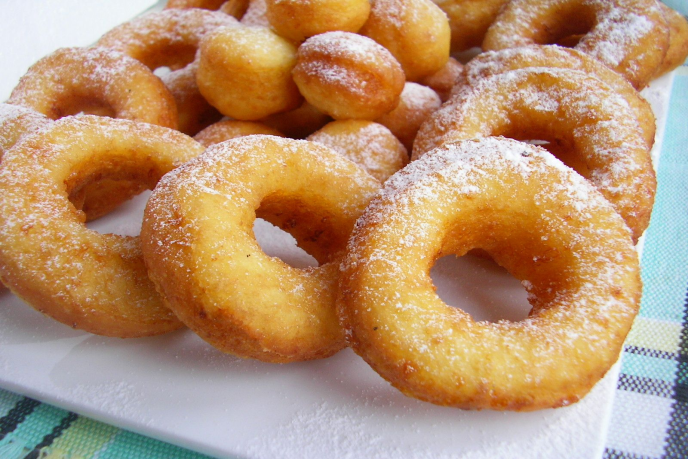 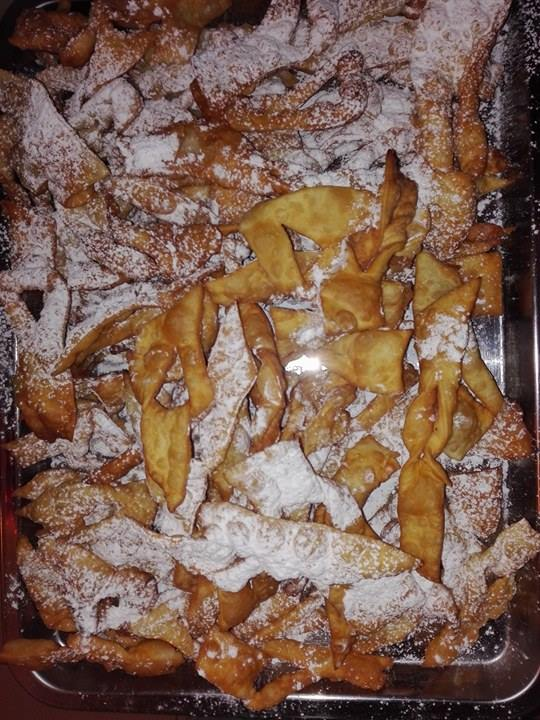 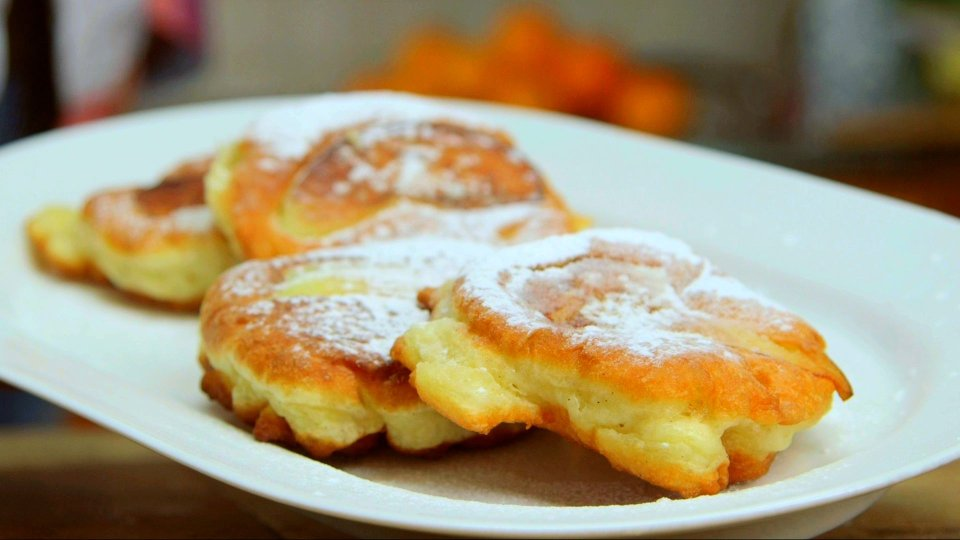 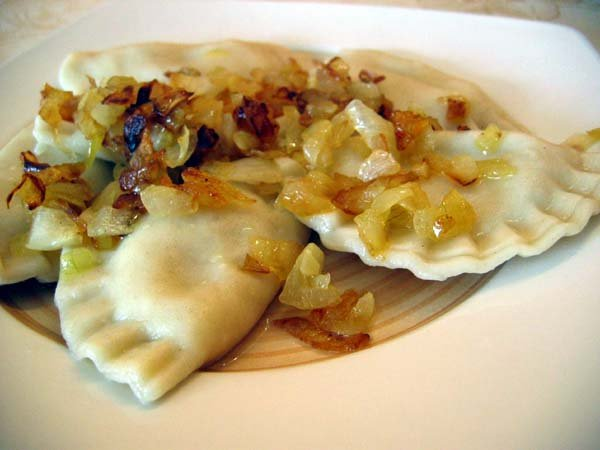 Po zakończeniu nauki w technikum chciałabym otworzyć swoją własną nowoczesną restaurację, zostając przy tym nie tylko właścicielką, ale także szefową kuchni.
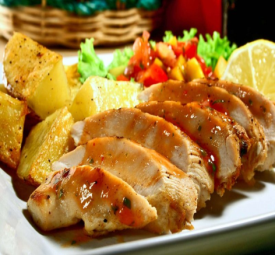 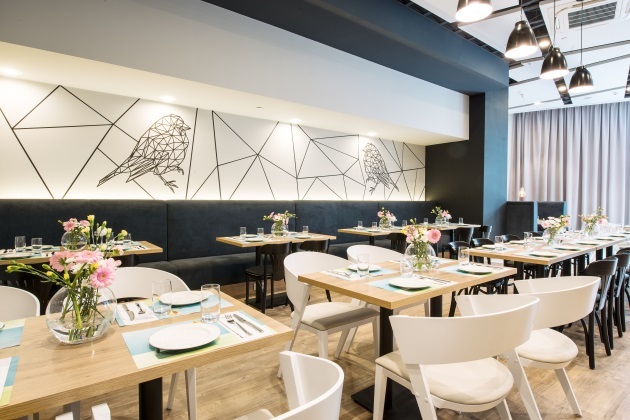 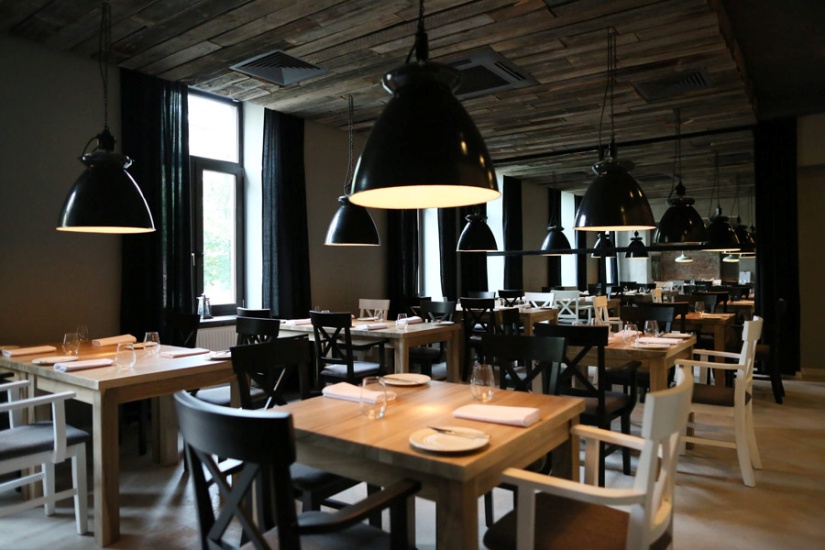 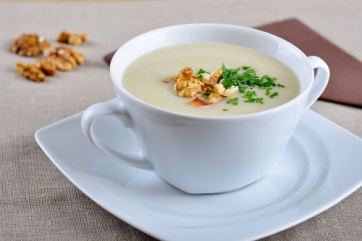 W swojej restauracji chcę serwować dania wysokiej jakości. Goście będą zachwyceni każdym kęsem.
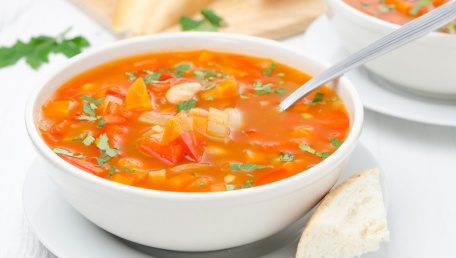 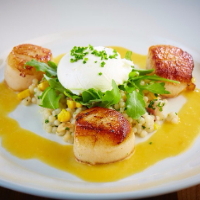 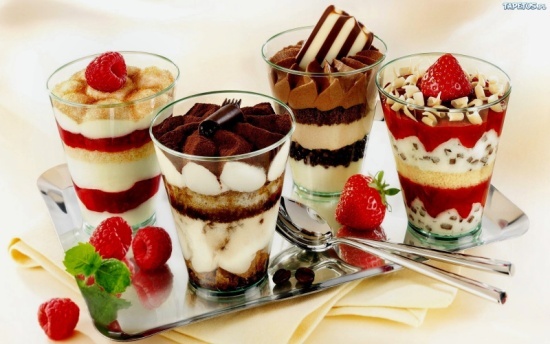 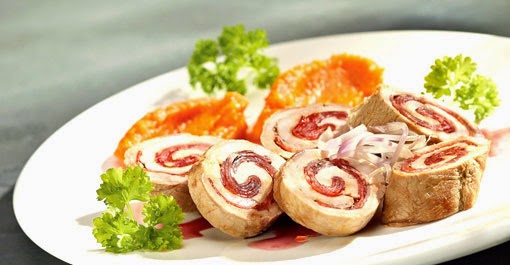 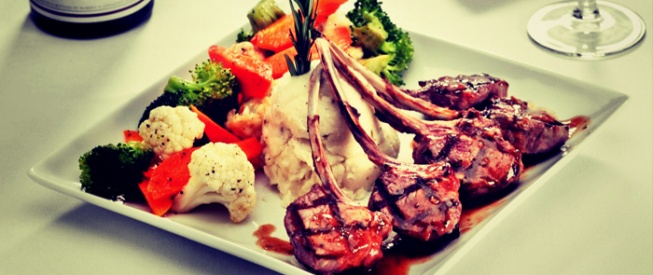 Marzenia są po to, aby je spełniać. Mam nadzieję, że uda mi się w przyszłości spełnić moje marzenie o otwarciu własnej restauracji i bycia niczym Magda Gessler, czy Anna Starmach
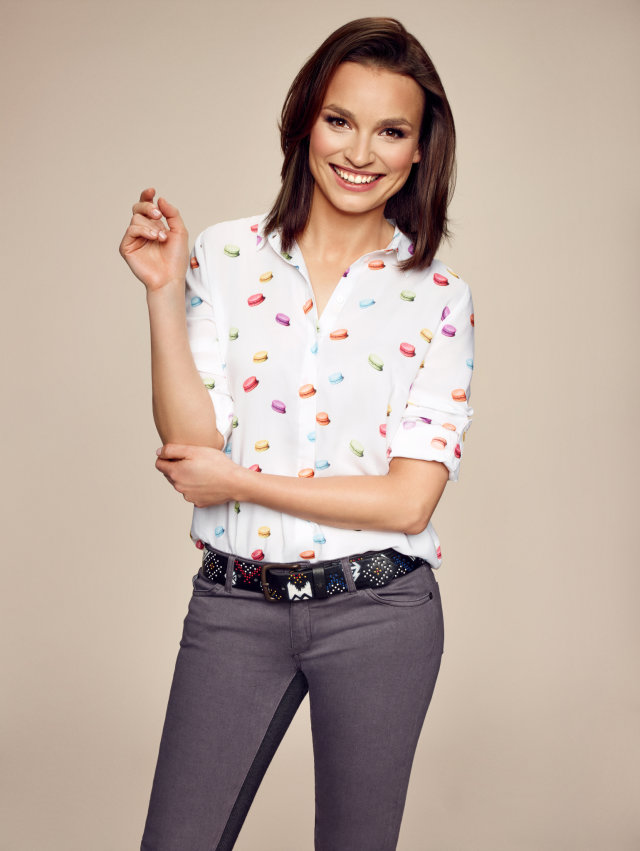 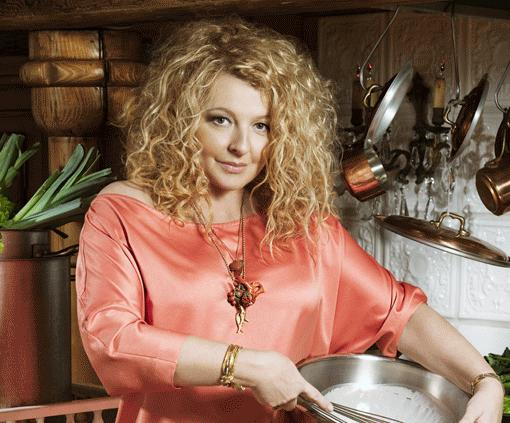 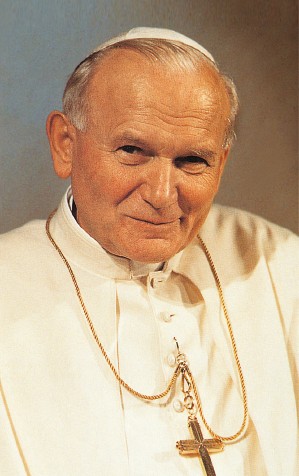 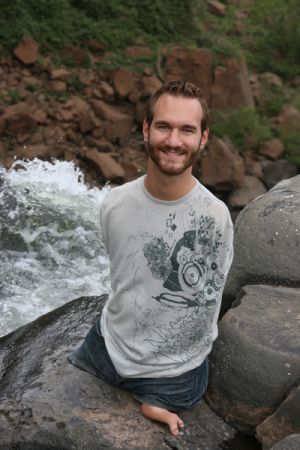 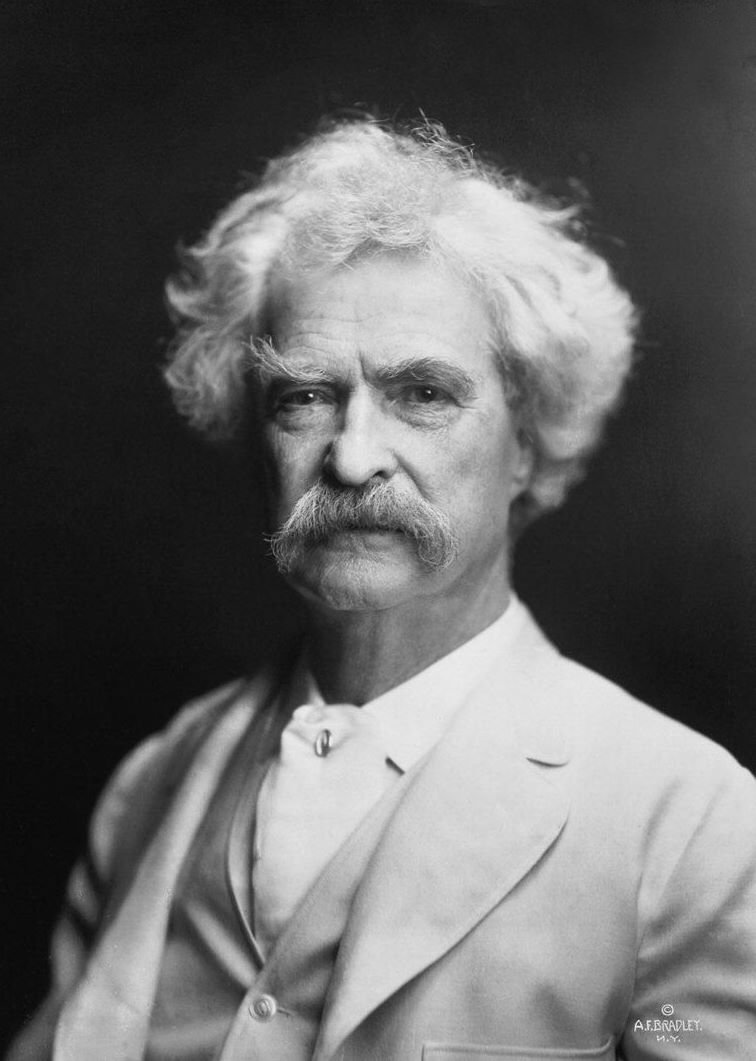 „Dwa najważniejsze dni w życiu człowieka: pierwszy to dzień, w którym się urodził, a drugi to ten, w którym zrozumiał po co.”                        Mark Twain
„Musicie od siebie wymagać, nawet gdyby inni od was nie wymagali.”                              Jan Paweł II
„Czasami jesteśmy już o włos od osiągnięcia wymarzonego celu, jednak w ostatniej chwili coś się nie udaje. To jednak nie powód, by się poddać. O porażce można mówić dopiero wtedy, gdy rezygnujemy z podjęcia kolejnej próby.”
                            Nick Vujicic
Bibliografia:
www.lubimyczytac.pl/cytaty
www.google.pl - grafika